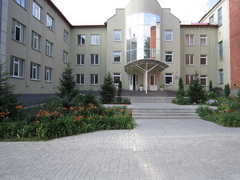 МБОУ «Средняя школа № 5» г.Курск
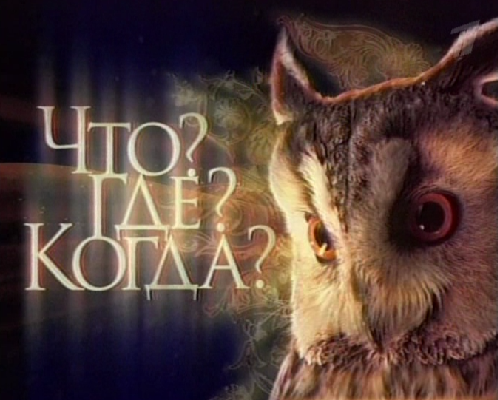 Правила игры:
В игре   2 команды:    «ПУПС»    «БАМ»

В команде выбирается капитан.

В начале игры жеребьёвка (какая команда начнёт игру).

По команде  «Время!», начинается обсуждение вопроса. На обсуждение вопроса-1минута (песочные часы).

За каждый правильный ответ команда получает 5 баллов.

НЕ  ЖИЛИТЬ!
В Древней Руси деньгами служили серебряные бруски – их называли гривнами. 
Если вещь стоила меньше, чем весь брусок, то отрубали половину.  Тоже деньги!

Внимание, вопрос! Как называлась отрубленная часть серебряного бруска?
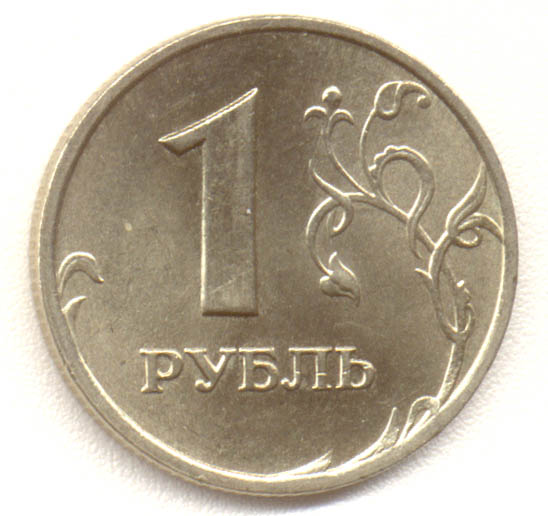 Назовите ближайшую к Земле звезду. Эта звезда видна в дневные часы.
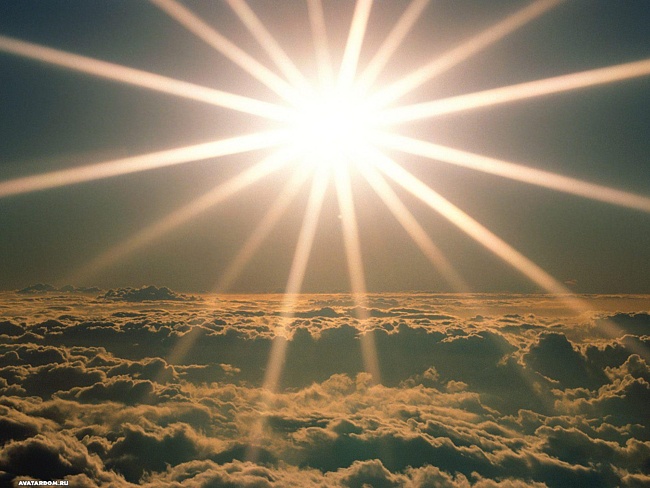 Какое животное называют кораблём пустыни?
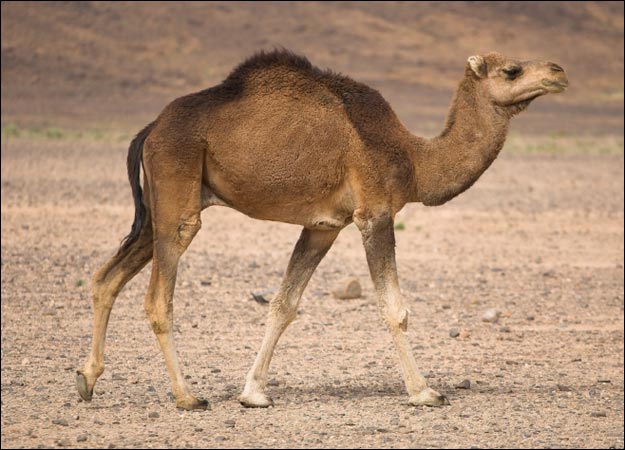 Как называется птица, 
которая по стволу дерева лазает вверх и вниз (причём вниз головой) ?
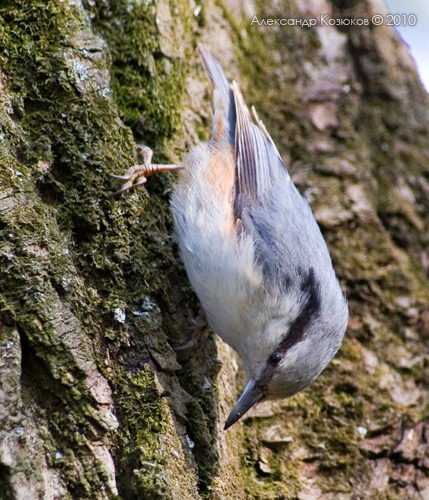 Какое  число  записано  римскими цифрами:   ХХI ?
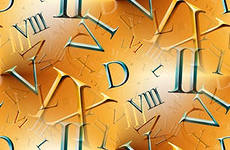 21
Какое  число  записано  римскими цифрами:   Хv ?
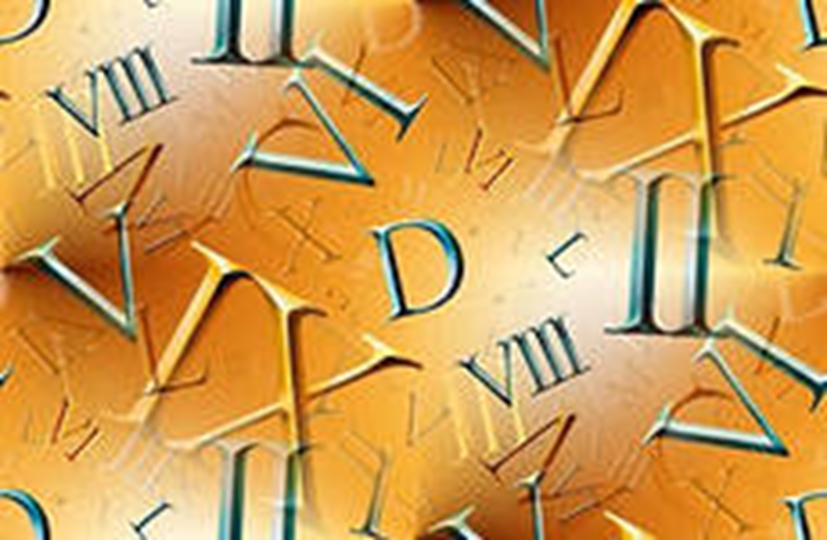 15
Какое растение сырым не едят, а когда сварят, - выбрасывают?
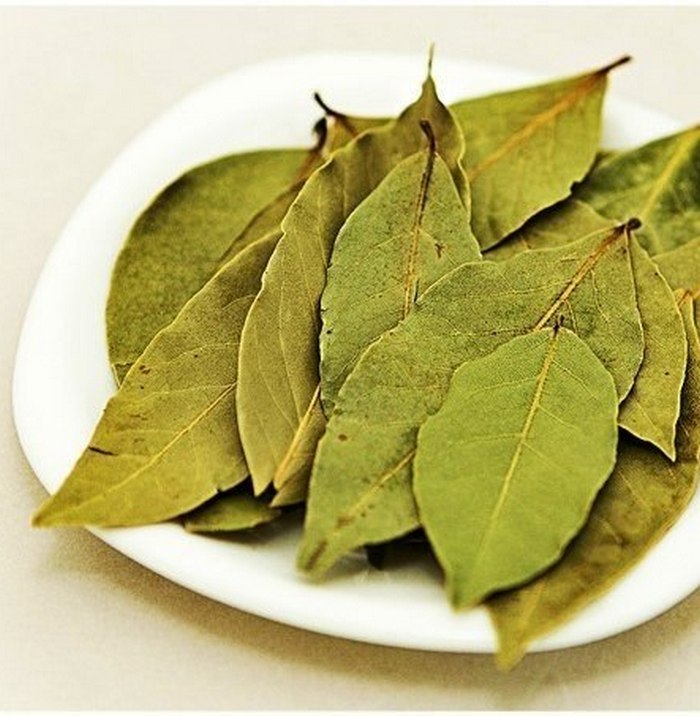 Эта птица не умеет летать, пото­му что у неё вместо крыльев ласты. Птица хорошо ныряет и плавает, до­бывая себе пищу — рыбу, рачков.Голова и спина у птицы чёр­ные, а на брюшке перья белые. Когда птица выходит на берег, то кажется, что идёт человек в нарядном чёрном фраке.
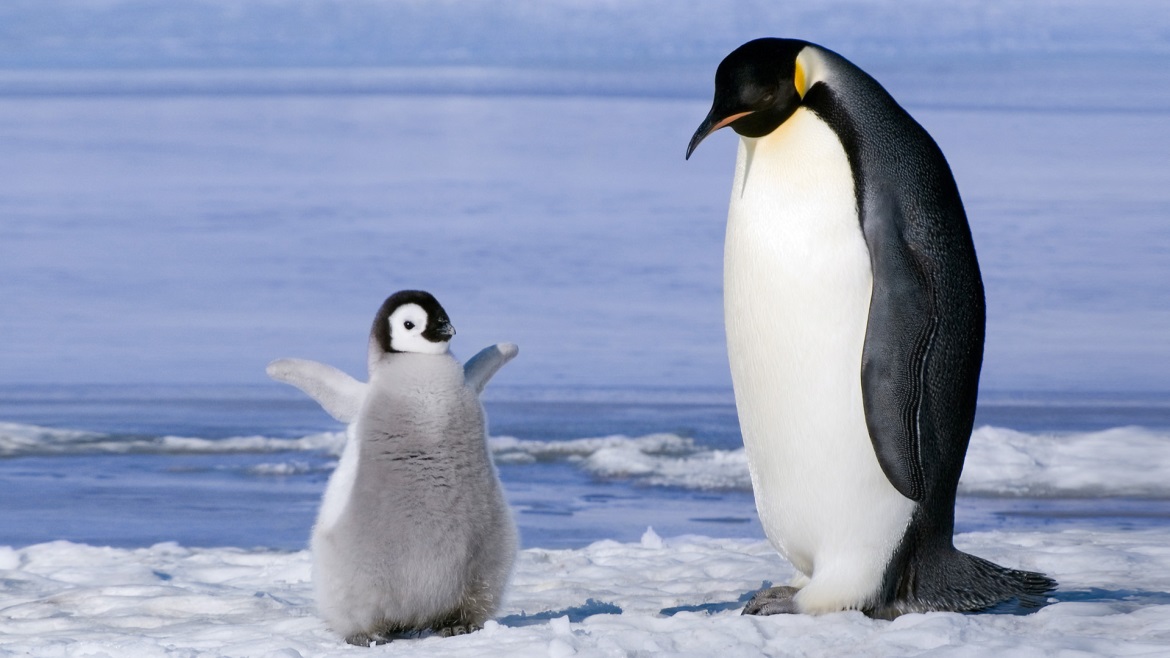 Аквалангист под водой потерял ориентацию. 
 Как он может определить, где верх, а где низ?
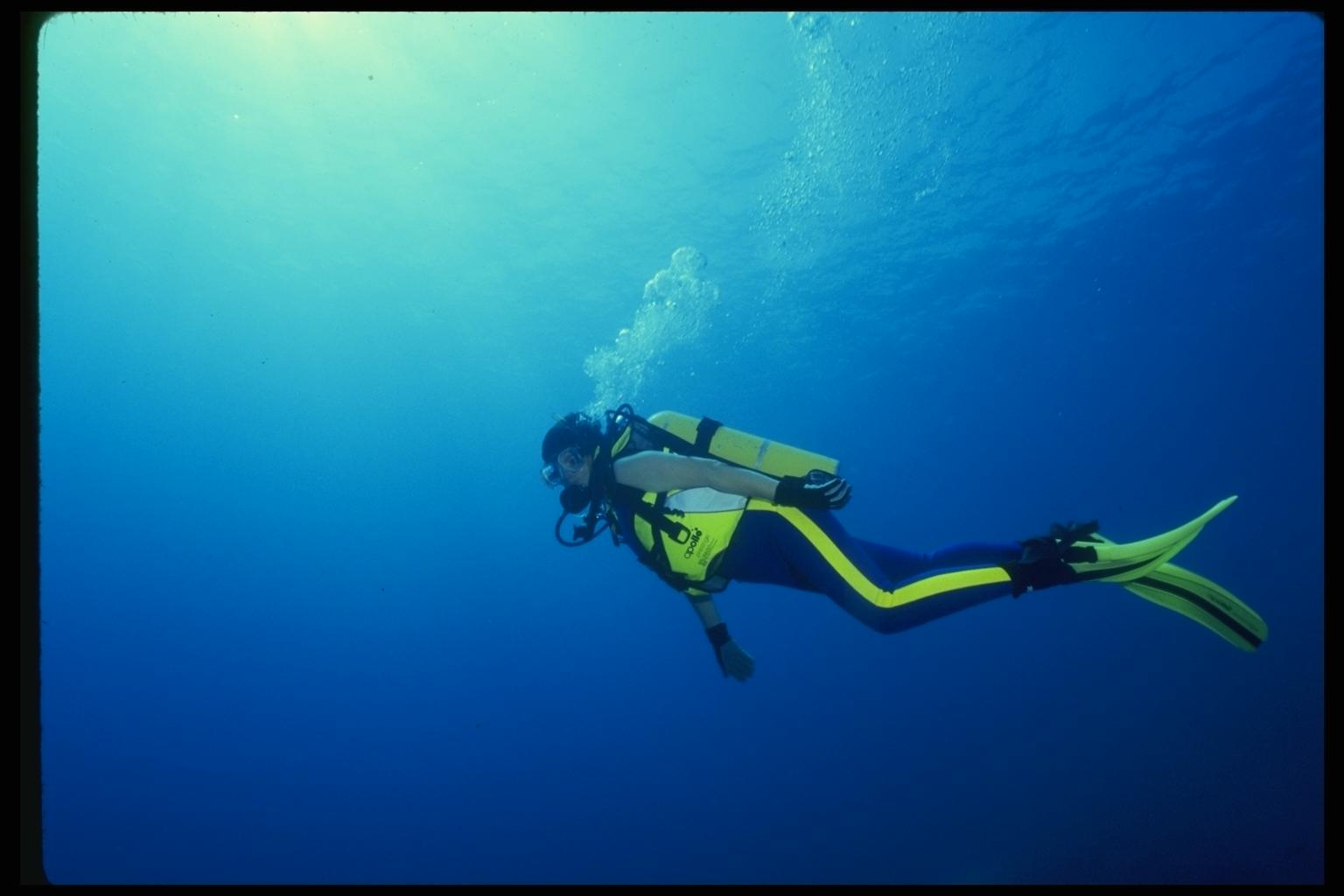 Сколько минут надо варить яйцо, сваренное вкрутую?
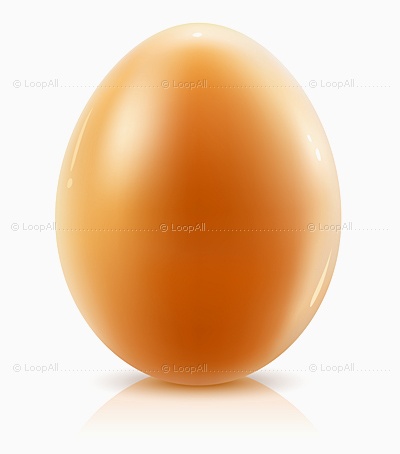 Отгадай задуманное слово.
  Их заговаривают, скалят, кладут на полку.
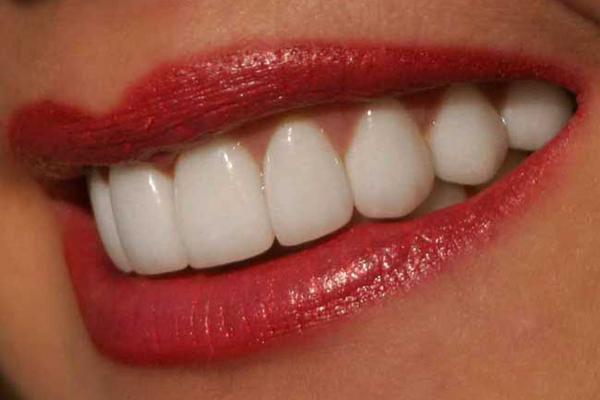 Отгадай задуманное слово.
Его задирают, с ним остаются, за него водят.
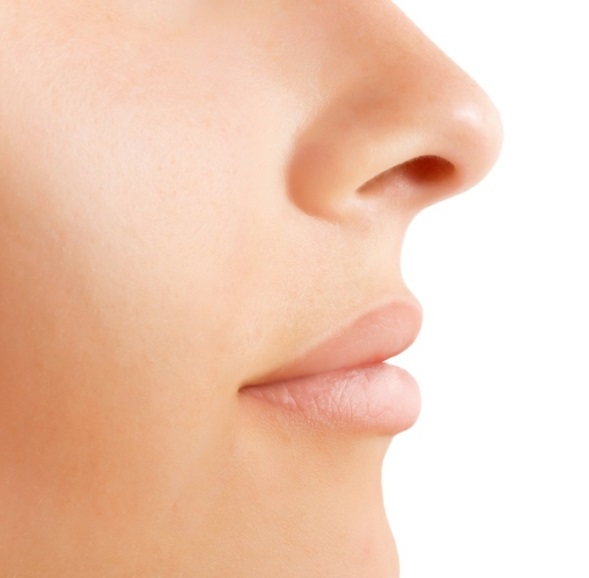 ИТОГИ
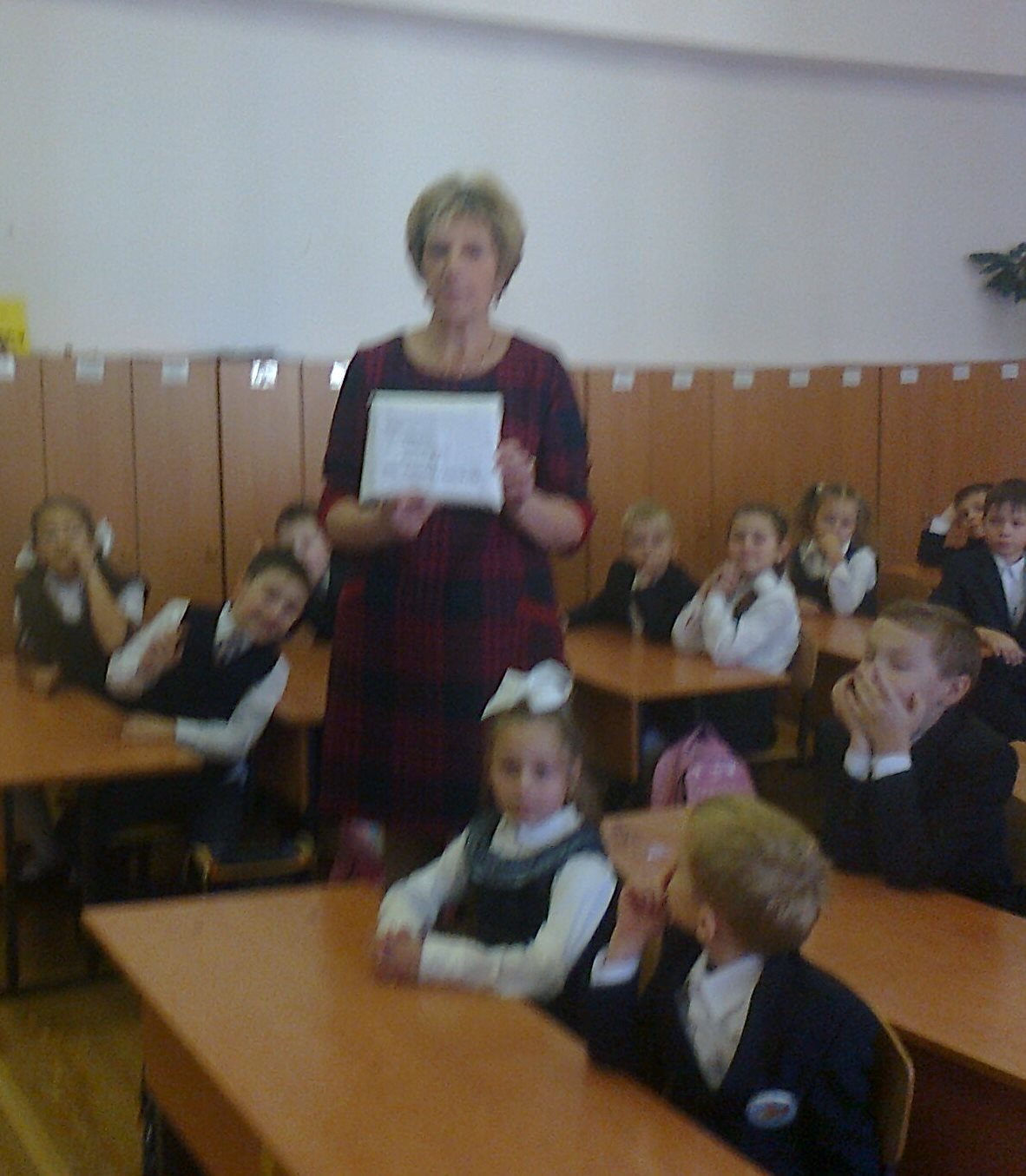